What Is Food Science?
Chapter 1
[Speaker Notes: While students watch, have the listen for
Who is responsible for protecting our food supply? FDA and USDA
What are some careers associated with Food Science? 
Why are some foods fortified?]
Food Science is the study of
Producing
Processing
Preparing
Preserving
Packaging
Evaluating
Using food
producing
Food Chain
Biotechnology
Treat soil
Change gene structures
Scientists specialize in one food group or ingredient
Top Five Accidental Food Inventions
Processing
Create final marketable product
Quality Control
Engineers
Microbiologists
Flavor experts
Sensory evaluation experts
Packaging specialists
Marketing analysts
Products needs to meet government, industry and company standards
Storage – sanitary,  correct temperatures & humidity 
Nutrient label
Food preparation
Evaluation
Food scientists plus other experts  work to refine a products
taste
texture 
appearance other  qualities
Using food
Various uses for food
Corn 
Soy
Why Study food science?
Chapter 2
Why study food science?
Personal Benefits
Social Impacts
Environmental Impacts
Personal Benefits
Protecting your health 
	Better nutrition = healthier you
	Poor nutrition = Sickness and disease 

Understanding Food Safety

Gaining Practical Skills
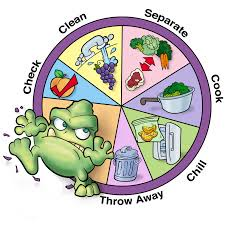 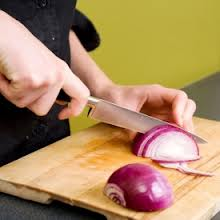 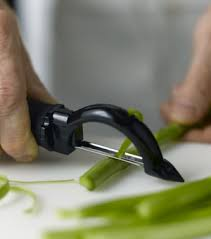 Social Impacts
Food for the World’s People
biodiversity 

Public Health & Safety 

Effects on Families
Environmental Impacts
Sustainable Farming	
Producing food by natural methods

Integrated pest management (IPM)
Controls pests with nonchemical deterrents
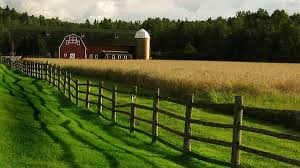